ФГБОУ ВО «САМАРСКИЙ ГОСУДАРСТВЕННЫЙ ЭКОНОМИЧЕСКИЙ УНИВЕРСИТЕТ»электронные плакаты по курсу«Экономика управления персоналом»Учебно-наглядное пособиедля студентов направления 38.03.03  «Управление персоналом» программы «Управление персоналом организации»Автор: к.э.н., доцент Динукова О.А.
СОДЕРЖАНИЕ
Экономическая оценка трудового потенциала
Трудовой потенциал общества, его характеристики
Трудовой потенциал общества — совокупная общественная способность к труду, потенциальная трудовая дееспособность общества.
Трудовой потенциал общества имеет количественные и качественные характеристики.
Количественные характеристики: численность трудоспособного населения — трудовые ресурсы; количество рабочего времени,отрабатываемое трудоспособным населением.
Качественные характеристики: состояние здоровья, развитие и физическая дееспособность трудоспособных членов общества,профессионально-квалифицированный уровень трудоспособного населения, социально-личностные характеристики.
Показатели, характеризующие ТП человека (работника), предприятия (организации), общества по его компонентам
С теоретических позиций в структуре трудового потенциала организации принято выделять четыре основных составляющих: кадровый, профессиональный, квалификационный и организационный потенциал.
Кадровый потенциал включает в себя имеющиеся у работников профессиональные знания, умения и навыки, уровень развития которых обусловливает профессиональную компетентность кадров, а также познавательные способности, наличие которых служит основой непрерывного развития трудового потенциала как отдельных работников, так и всей организации.
Профессиональный потенциал представляет собой сложившуюся на предприятии структуру профессий, специальностей и должностей, соотношением между которыми определяются на предприятии количественные и качественные показатели численности отдельных категорий персонала, а также перечень необходимых рабочих мест и профессиональные требования к наемным работникам. 
Квалификационный потенциал характеризуется уровнем квалификации персонала организации, а также качественными изменениями в трудовом потенциале. 
Организационный потенциал определяется эффективностью функционирования трудового коллектива как соответствующего подразделения или организации в целом.
Взаимосвязь понятий «трудовой потенциал», «кадровый потенциал», «человеческий потенциал»
Трудовой потенциал — возможное количество и качество труда, которым располагает предприятие или производственный коллектив при данном уровне развития науки и техники. Трудовой потенциал на том или ином предприятии выступает как воплощенная в конкретных личностях рабочая сила, взятая в совокупности своих качественных характеристик как реализованных, так и нереализованных в определенных условиях производства. Трудовой потенциал выступает в качестве интегральной характеристики количества, качества и меры реализации совокупной способности к труду и тем самым определяет возможности как отдельных работников, так и их больших и малых групп.
 Кадровый потенциал - включает в себя имеющиеся у работников профессиональные знания, умения и навыки, уровень развития которых обусловливает профессиональную компетентность кадров, а также познавательные способности, наличие которых служит основой непрерывного развития трудового потенциала как отдельных работников, так и всей организации.
 Человеческий капитал - приведенная дисконтированная величина дополнительной производительности людей с опытом и квалификацией, превышающая производительность неквалифицированного труда. Человеческий капитал может быть приобретен путем специальной подготовки или вследствие обучения на производстве. Подобно капиталу в форме материальных активов, он подвержен старению в результате изменения технологии или спроса.
Методы экономической оценки трудового потенциала организации
Необходимо отметить, что единая универсальная методика, пригодная для решения всего комплекса задач на сегодняшний день отсутствует, как в российской, так и в зарубежной статистической практике. 
  Для характеристики совокупного трудового потенциала с количественной стороны используются такие показатели, как:
-численность промышленно-производственного персонала и персонала непромышленных подразделений;
-количество рабочего времени, возможного для отработки при нормальном уровне интенсивности труда (границы возможного участия работника в труде).

 Качественная характеристика трудового потенциала направлена на оценку:
-физического и психологического потенциала работников предприятия;
-объёма общих и специальных знаний, трудовых навыков и умений, обусловливающих способность к труду определенного качества;
-качество членов коллектива, как субъектов хозяйственной деятельности.
В российской практике существует и стоимостной метод оценки трудового потенциала. Например, Авдеенко В.Н. и Котлов В.А. предлагают в стоимость трудового потенциала, кроме стоимостного выражения затрат труда, включать также расходы, связанные, с обучением персонала, переподготовкой и повышением квалификации. С учётом этого стоимость трудового потенциала предприятия они предлагают определять по формуле:СТР = ФЗП + ФМП + ЗО + ЗПП + ЗПК, где ФЗП - фонд заработной платы промышленно-производственного персонала предприятия; ФМП - фонд материального поощрения; ЗО- затраты по обучению кадров; ЗПП и ЗПК - расходы, связанные с их переподготовкой и повышением квалификации.Приведённый стоимостной подход оценки трудового потенциала соответствует Международной стандартной классификации расходов на рабочую силу.
Методы оценки трудового потенциала отдельных работников:
1. Метод анкетирования
2. Описательный метод 
3. Метод классификации
4. Метод сравнения парами
5. Рейтинговый метод
6. Метод определенного распределения
7. Метод оценки за решающей ситуацией
8. Метод шкалы наблюдения за поведением
9. Метод интервью
10. Метод „360 градусов”
Экономические методы управления персоналом
Методы управления персоналом – способы воздействия на коллективы и отдельных работников в целях осуществления координации их деятельности в процесс функционирования организации.
Экономические методы — это элементы экономического механизма, с помощью которого обеспечивается прогрессивное развитие организации. Экономические методы направлены на экономическую заинтересованность работников, повышение эффективности работы, активизацию деятельности, путём экономического стимулирования, создание благоприятных экономических условий для функционирования и успешного развития организации.
Экономические методы управления персоналом:
- технико-экономический анализ- технико-экономические обоснование- технико-экономическое планирование- экономическое стимулирование- мотивация трудовой деятельности- оплата труда-капиталовложения- кредитование- ценообразование- участие в прибылях и капитале- налогообложение - установление экономических норм и нормативов- страхование- установление материальных санкций и поощрений
Важнейшим экономическим методом управления персоналом является технико-экономическое планирование, которое объединяет и синтезирует в себе все экономические методы управления.

Планирование - это вид управленческой деятельности, связанной с составлением планов организации и ее составных частей. 

Включает в себя: установление целей и задач; разработку стратегий, программ и планов для достижения целей; определение необходимых ресурсов и их распределение по целям и задачам; доведение планов до всех, кто их должен выполнять, и кто несет ответственность за их реализацию.
Экономическое стимулирование представляет собой метод управления, опирающийся на экономические интересы работников. Его основу составляет формирование доходов предприятий и организаций, а также каждого работника в зависимости от личного вклада в деятельность предприятия. 
Система экономического стимулирования есть совокупность разрабатываемых и осуществляемых мероприятий, направленных на усиление заинтересованности персонала и каждого работника в получении возможно высокой прибыли. 
Экономическое стимулирование базируется на следующих основных принципах:
- взаимосвязь и согласованность целей экономического стимулирования с целями развития организации;
- дифференциация экономического стимулирования, направленная на реализацию необходимых изменений в структуре производства;
- сочетание экономического стимулирования с другими методами мотивации;
- сочетание экономического стимулирования с экономическими санкциями, предусматривающими материальную ответственность организаций и отдельных работников.
Экономическое стимулирование проявляется в установлении уровня материального вознаграждения (заработная плата, премии), компенсаций и льгот.
Управление эффективностью деятельности персонала на основе функционально-стоимостного анализа
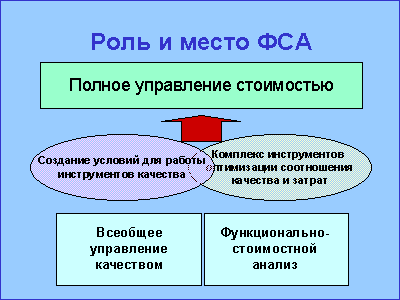 Функционально-стоимостной анализ представляет собой технологию, позволяющую оценить реальную стоимость продукта или услуги безотносительно к организационной структуре предприятия. 
	Целью функционально-стоимостного анализа является обеспечение правильного распределения средств, выделяемых на производство продукции или оказание услуг по прямым и косвенным издержкам. Это позволяет более реалистично оценивать расходы компании. 
	Функционально-стоимостной анализ используется как методология непрерывного совершенствования продукции, услуг, производственных технологий.
Этапы проведения функционально-стоимостного анализа :
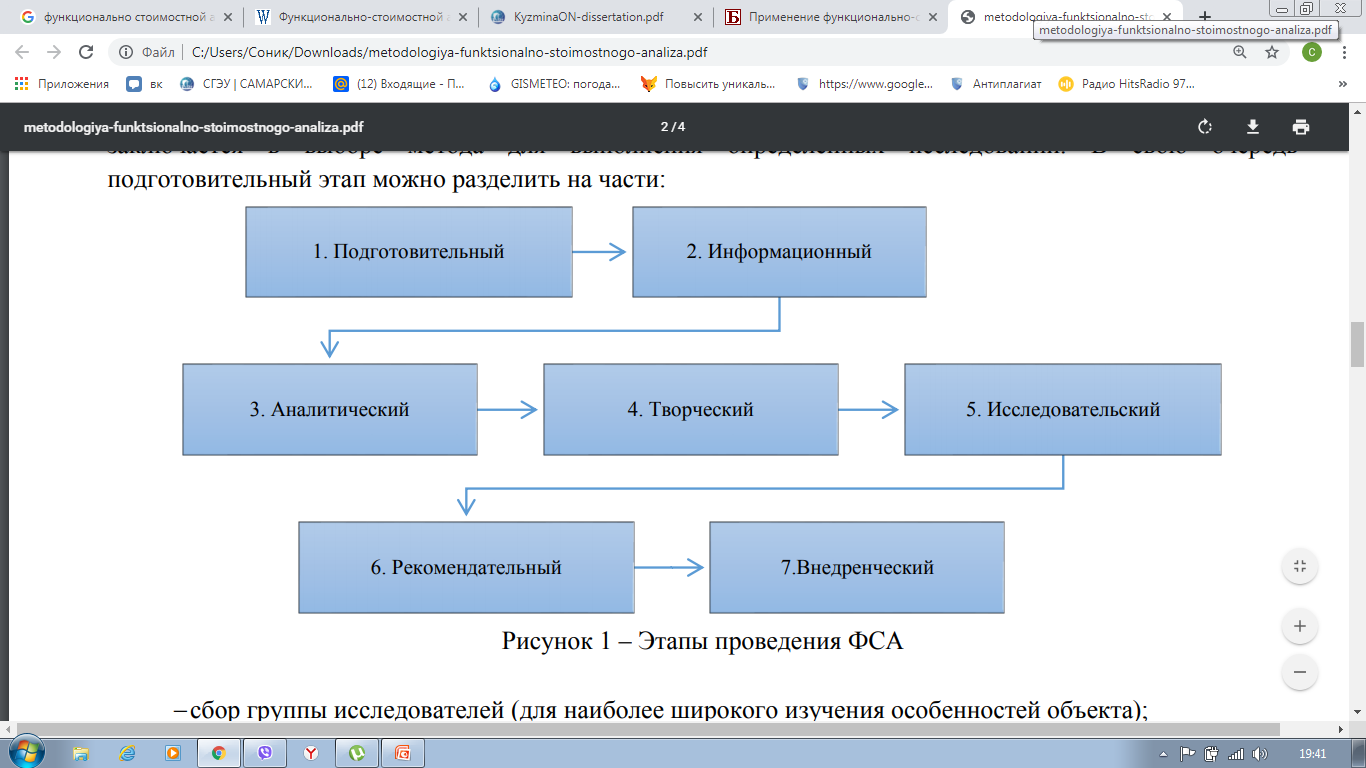 I этап - подготовительный
Включает выбор объекта исследования, постановку задачи, определение цели анализа, формирование группы по его проведению. 
Объектом исследования могут быть проектируемое или модернизируемое изделие, технологический или производственный процесс. 
Основными задачами, определяющими необходимость проведения ФСА на стадиях подготовки производства, являются: снижение себестоимости и цены проектируемого изделия; сокращение сроков и затрат на конструкторскую и технологическую подготовку производства; повышение серийности при изготовлении новой продукции; ограничение номенклатуры конструктивных элементов и применяемых материалов; повышение качества конструкции изделия (надежность, долговечность, ремонтопригодность); снижение трудоемкости изготовления изделия; внедрение безотходной и малоотходной технологии; совершенствование организации производства и т. д. 
На этом этапе формируется группа, которая будет участвовать в проведении анализа. В ее состав входят технологи, конструкторы, экономисты, плановики, нормировщики, работники сбыта и снабжения и другие специалисты, имеющие соответствующие знания по исследуемому вопросу. Состав группы не должен превышать пяти-семи человек.
II этап - информационный
Задачей информационного этапа считается сбор и обобщение информации об исследуемом объекте. Информационный этап также проводится пошагово: подготовка и сбор информации об исследуемом объекте; становление модели объекта анализа; изучение технологии, условий изготовления, условий применения; определение затрат и их структуры на всех стадиях жизненного цикла. 
Данный этап является ключевым в функционально-стоимостном анализе, поскольку от количества и качества информации зависит итог всего анализа. Информация для анализа поступает от двух источников: первичных и вторичных. К первичным источникам относится опрос потребителей, запросы в соответствующие подразделения предприятия, первичная документация. К вторичным источникам можно отнести нормативные акты, стандарты продукции, инструкции, анализ потенциальных поставщиков.
Переход к третьем этапу можно осуществлять только после сбора всей интересующей информации об объекте анализа.
III этап - аналитический
Аналитический этап ставит перед собой задачу анализировать функции и затраты на их осуществление объекта функционально-стоимостного анализа и его элементов. 

 Стадии выполнения аналитического этапа можно представить в следующей последовательности: определение функций объекта анализа и элементов; систематизация функций; создание функциональной модели; определение значимости функций; построение затрат на функции; создание функционально-стоимостной диаграммы; определение задач совершенствования объекта. 

 В результате построение функционально-стоимостной диаграммы, происходит совмещение диаграммы значимости функции и структуры затрат на их осуществление. Таким образом, определяется область наибольшей концентрации затрат. После этого определяются задачи по модернизации объекта с целью сокращения затрат на его производство.
IV этап - творческий
Цель этого этапа - поиск идей, на основе которых можно было бы сформулировать варианты решения поставленной задачи, и выбор наиболее приемлемых вариантов. При этом в первую очередь следует уделить внимание тем элементам изделий, которые требуют наибольших трудовых, материальных и денежных затрат. Члены исследовательской группы выдвигают новые идеи и формулируют возможные варианты исполнения требуемых функций. Результативность творческого этапа зависит от формы организации процедуры выдвижения идей, выбора методов технического творчества.
Для поиска новых идей и технических решений в ходе ФСА могут быть использованы следующие методы: мозгового штурма (мозговой атаки), метод «635», конференция идей, морфологический анализ, метод контрольных вопросов, метод синектики, ТРИЗ и др.
Метод «635»
Метод «635» является одним из вариантов метода мозговой атаки и отличается от него тем, что обмен информацией в пределах группы является односторонним и осуществляется в письменном виде. Цифра 635 означает, что к решению проблемы привлекается 6 специалистов, каждым из них высказывается 3 идеи, которые затем последовательно 5 раз анализируются и дополняются оставшимися участниками проблемной группы.
 
Схема реализации метода «635:
На первом этапе участниками проблемной группы в специальные бланки заносятся основные идеи, позволяющие решить поставленную задачу. 
На втором этапе каждый из специалистов дополняет их еще тремя решениями, направленными на развитие предложенных рекомендаций. После того как бланки заполняют все шесть участников, в них будет содержаться 108 идей.
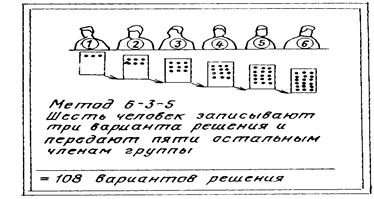 Конференция идей
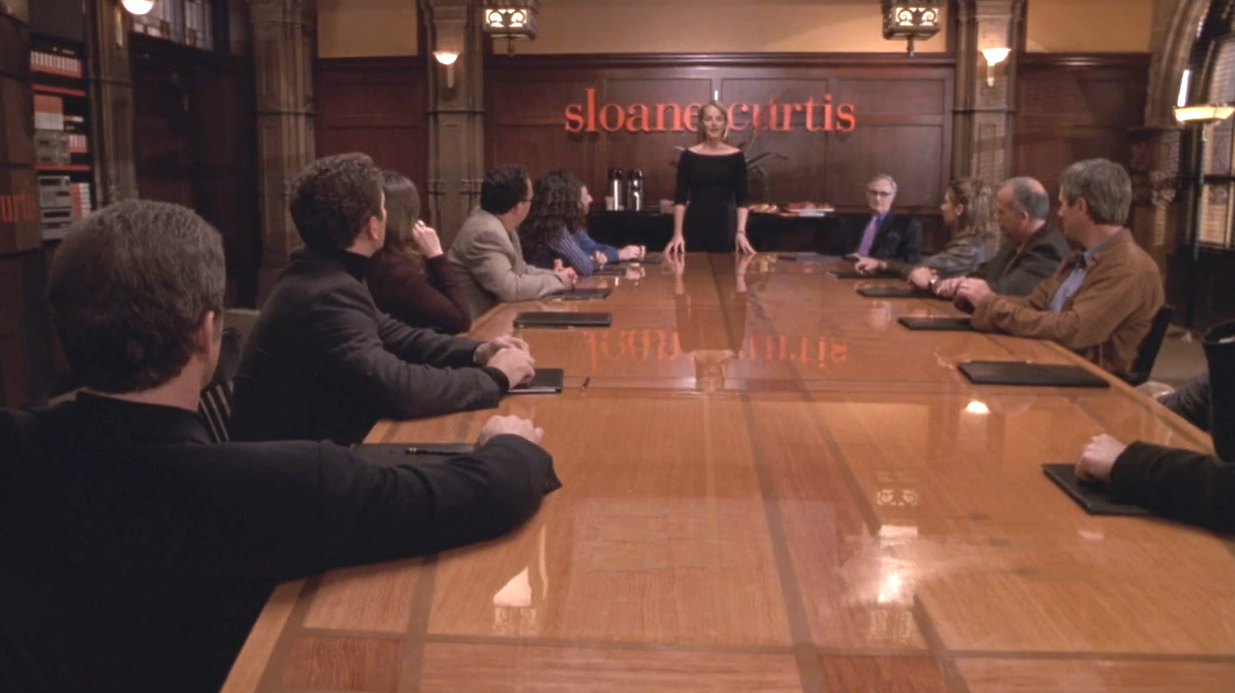 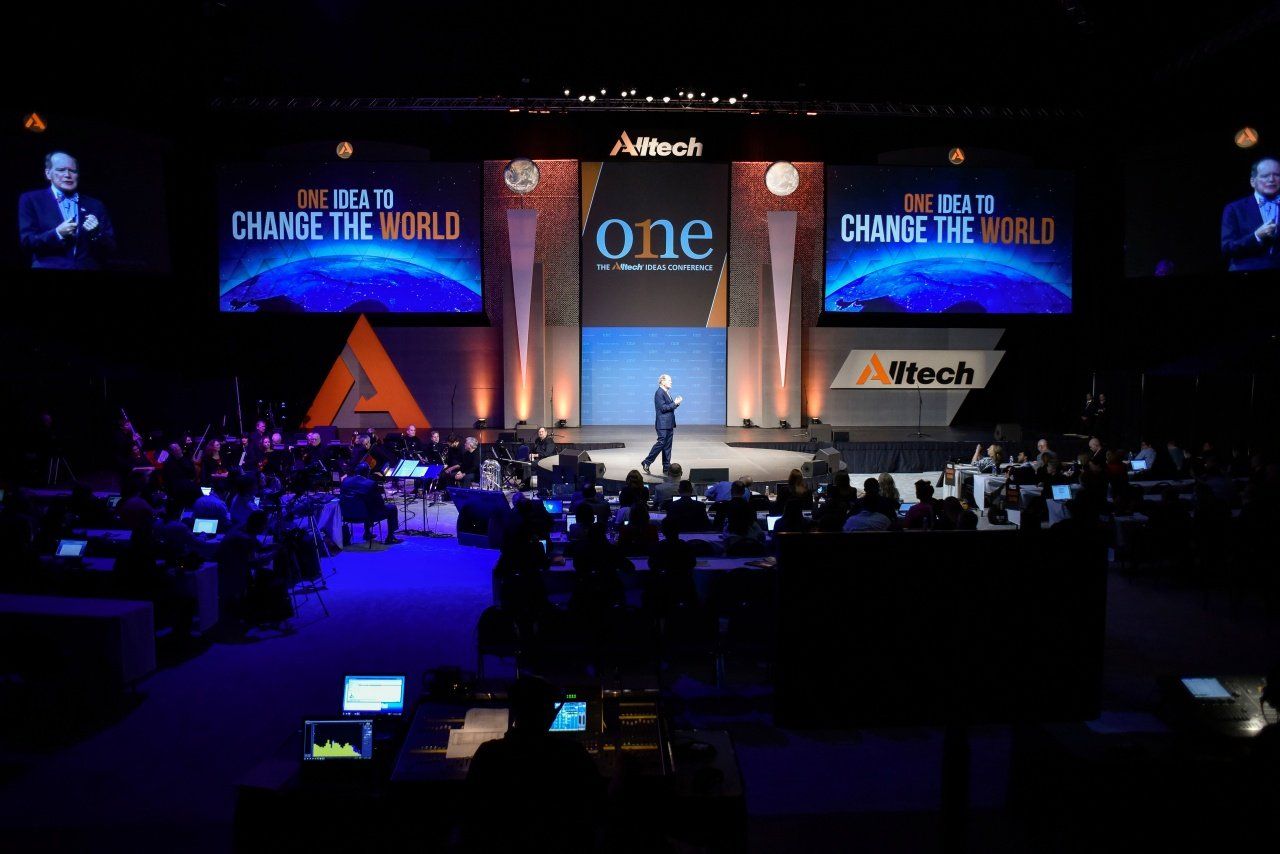 - это совещание, проводимое в целях выявления максимального количества идей и решений. В отличие от метода мозгового штурма при конференции идей разрешается критика, высказываемая в доброжелательной форме.
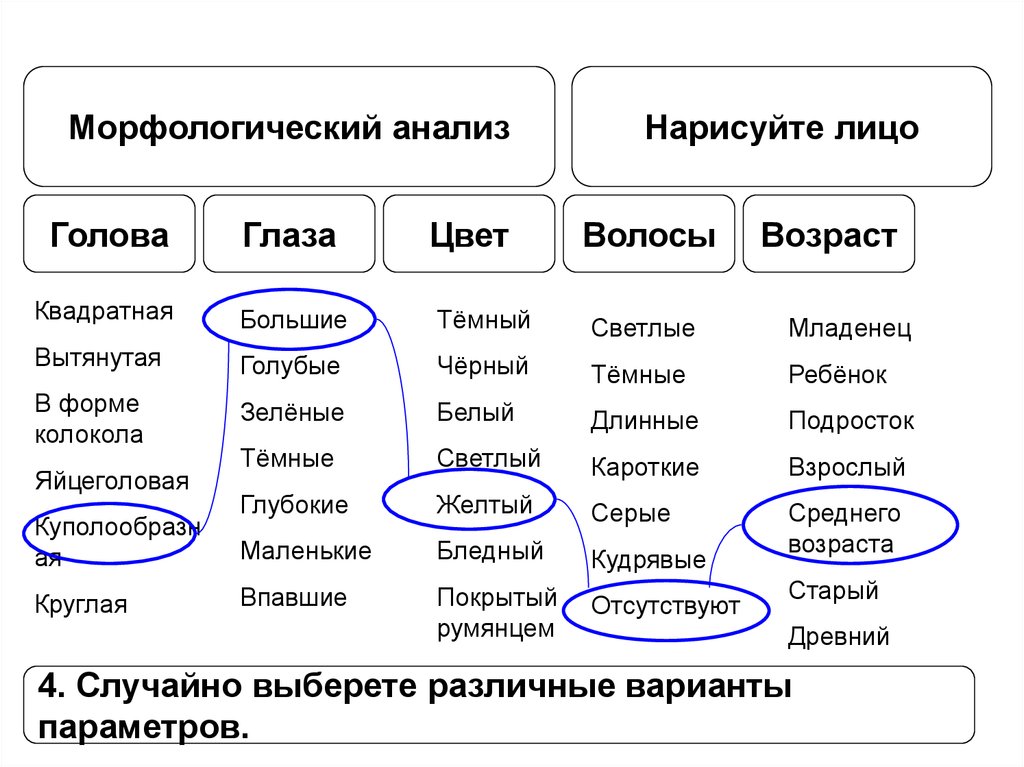 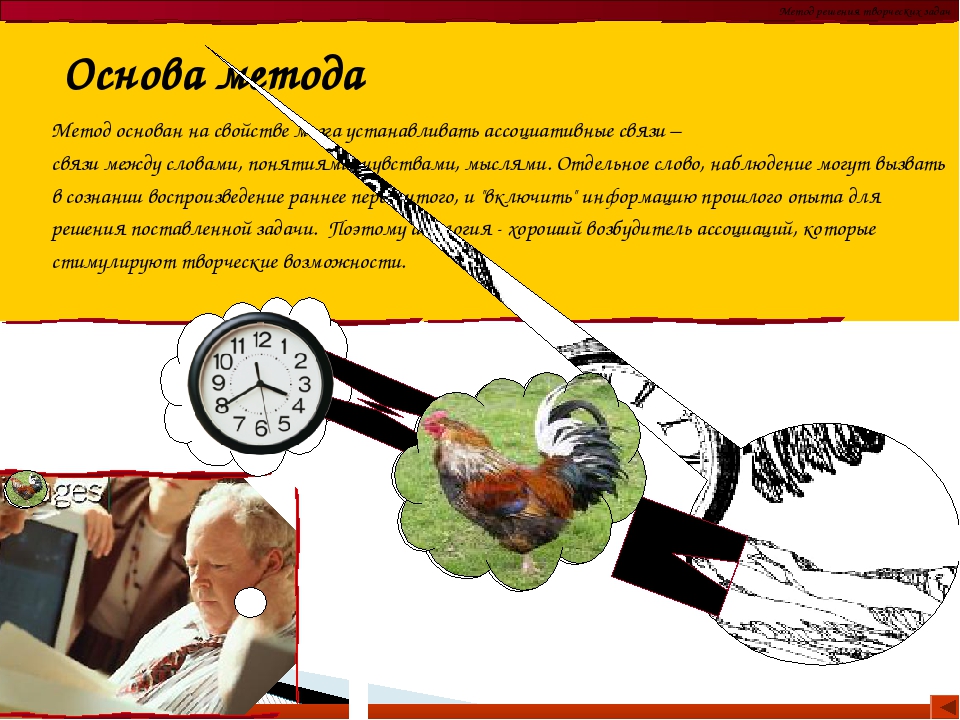 В морфологическом анализе выделяют оси - основные функции (параметры) изделия. По каждой оси записывают элементы - возможные варианты их реализации. Комбинируя сочетания элементов, по записям всех осей получают большое число всевозможных альтернативных вариантов решений.
Синектика - комплексный метод стимулирования творческой деятельности, основанный на применении метода мозгового штурма в сочетании с приемами аналогии и ассоциаций.
ТРИЗ (теория решения изобретательских задач)
Это современный научно обоснованный метод технического творчества. Он учитывает опыт изобретателей, использует информацию патентного фонда справочников физических и химических эффектов и явлений. Учет законов и прогнозов развития технических систем, организация мышления путем предопределения его программы и управления психологическими факторами, выявление в процессе поиска идеальных конечных результатов способствуют экстремальности достигаемых с помощью ТРИЗ результатов.
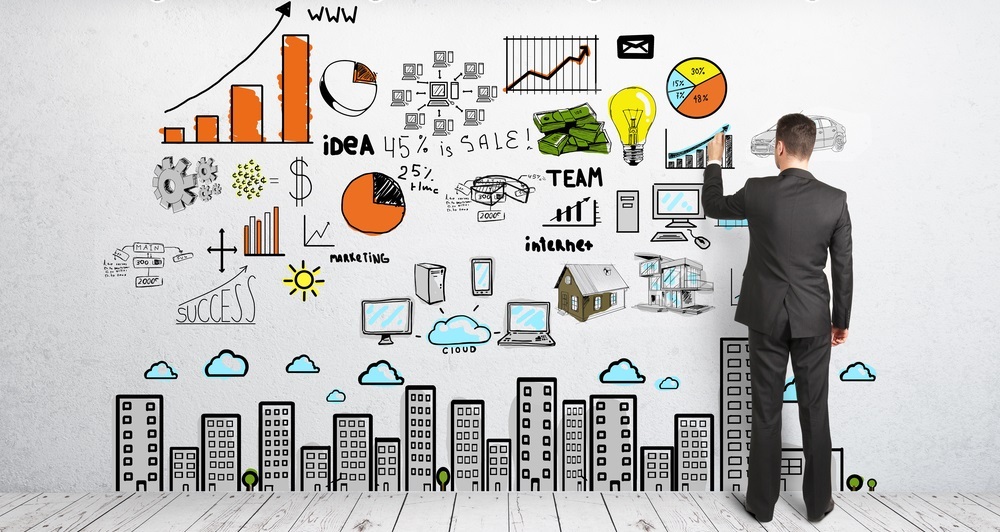 V этап - исследовательский
На исследовательском этапе выполняются шаги:
 составление наброска проекта; 
 анализ выбранных решений; 
 отбор наиболее подходящего решения; 
 создание макетов для проведения испытаний; 
 проведение испытаний; 
 подтверждение правильности выбранного решения; 
 технико-экономическое обоснование решения
Приступая к пятому этапу необходимо объединить концепции и идеи выдвинутые на предыдущем этапе и выбрать наиболее эффективный вариант решения задачи, направленных на создание конкурентного преимущества для дальнейшей доработки и представления в качестве рекомендаций функционально-стоимостного анализа.
VI, VII этапы - внедрение и контроль результатов
Целью завершающего этапа функционально-стоимостного анализа является гарантия реализации одобренных рекомендаций по совершенствованию объекта. Внедренческий этап делится на стадии проведения: включение выдвинутых предложений в планы; утверждение планов; контроль за выполнением планов; анализ эффективности реализации планов; побуждение работников на внедрение методов функционально-стоимостного анализа.
Функционально-стоимостной анализ считается завершенным если после проведения контроля первого выпуска негативных факторов не выявлено.
Управление производительностью труда персонала организации
На практике организации реализуют различные подходы к управлению ПТ
Факторы затрат
Подходы к управлению Производительностью труда
Факторы повышения производительности труда – движущие силы (причины), под воздействием которых изменяются затраты труда на производство единицы продукции (работ, услуг) или увеличивается количество продукции на одного работника в единицу времени.
Рост производительности труда достигается за счет:
привлечения дополнительных ресурсов - экстенсивный подход 
активизации резервов - интенсивный подход
Резервы роста производительности труда – это неиспользованные возможности и ресурсы  предприятия в области повышения эффективности труда.
Внутриорганизационный факторы и резервы повышения эффективности труда делятся на три группы:
Экономические
Организационные
Социальные
Повышение ПТ требует оценки не только внутренних, но и внешних факторов:
Характер спроса на продукцию (работы, услуги) предприятия
Цены на материалы, комплектующие, энергоносители
Предложение рабочей силы на рынке труда
Государственные программы поддержки занятости
Объекты управления производительностью труда при ориентации на ее рост
Работник как объект управления производительностью труда при ориентации на рост эффективности труда
Процесс управления производительностью труда – последовательность действий по непрерывному улучшению результатов деятельности сотрудников, подразделений и предприятия в целом
Анализ управления производительностью труда: анализ результатов труда, выявление проблем эффективности труда, исследование факторов и резервов повышения ПТ
Управление 
производительностью
 труда
Разработка, планирование и реализация мер по повышению эффективности труда
Анализ и оценка экономических и неэкономических результатов управления ПТ
Анализ управления производительностью труда
Цель анализа: обнаружение узких мест в системе управления, препятствующих достижению запланированных результатов и выявление резервов повышения эффективности труда
Задачи анализа управления ПТ: 
Анализ эффективности труда
Сравнение факторов эффективности труда

Методы анализа управления ПТ:
Анализ проблем организации
Анализ нормативно-методического обеспечения предприятия
Анализ работ
Анализ рабочего времени
Социологические методы (анкетирование, интервью, наблюдение)
Практика повышения производительности труда
Управление численностью персонала
Управление рабочим временем
Управление присутствием на работе
Выявление организационных резервов
Управление расходами на персонал организации
Расходы на персонал в соответствии с Международной классификацией расходов на рабочую силу, рекомендованной Международной организацией труда делятся на 10 групп:
Оплата за отработанное время
Оплата за неотработанное время
Единовременные поощрительные выплаты
Оплата питания, жилья, топлива, включаемая в заработную плату
Расходы по обеспечению работников жильем
Расходы на социальную защиту работников
Расходы на профессиональное обучение
Расходы на культурно-бытовое обслуживание
Налоги и сборы, связанные с использованием рабочей силы
Расходы, не отнесенные к другим квалификационным группам
Классификация затрат на персонал
Затраты на персонал — это сумма расходов на персонал и потерь, возникающих вследствие проблем в системе управления персоналом
Факторы формирования структуры и размера затрат на персонал
законодательство РФ
отраслевая специфика
рынок труда 
организация производства и использования рабочей силы
стратегия предприятия
кадровые стратегия и политика организации
культура организации
Оптимизационный подход к управлению затратами на персонал
Э
Ф
Ф
Е
К
Т
И
В
Н
О
С
Т
Ь

П
Е
Р
С
О
Н
А
Л
А
Управление оплатой труда
Управление затратами на обучение
Управление социальными затратами
К основным направлениям управления затратами на персонал относятся:
Управление затратами на оплату труда.
Управление затратами на обучение и развитие персонала.
3. Управление затратами по социальным обязательствам и гарантиям работодателя.
Методы расчета затрат на персонал и его стоимости
Метод расчета прямых затрат на персонал, определение их доли в общих доходах и расходах компании. 
Метод конкурентной оценки стоимости персонала 
Метод перспективной стоимости персонала
Метод расчета совокупных затрат на персонал
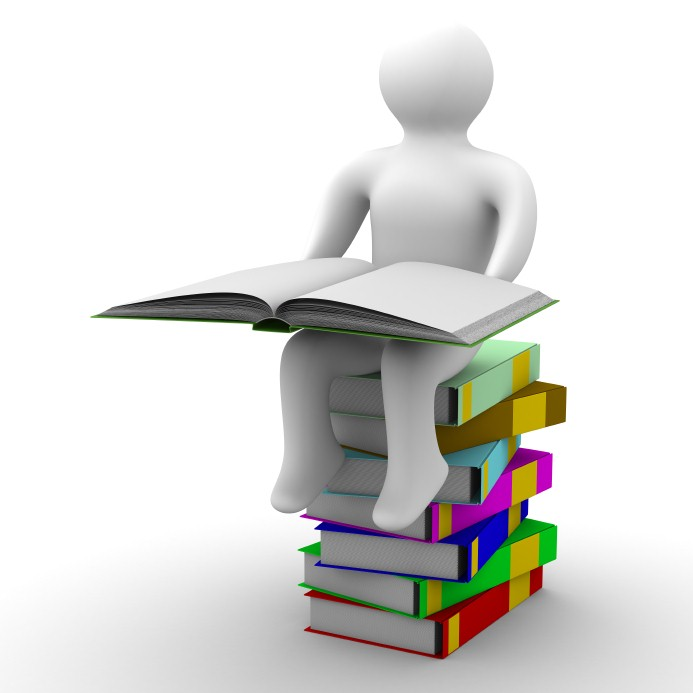 Данный метод предполагает суммирование всех статей затрат на персонал, отраженных в бюджете. 
Достоинство этого метода заключается в его простоте.
Однако, не всегда представляется возможным отразить все затраты, связанные с персоналом в бюджете.
Метод конкурентной оценки стоимости персонала
Этот метод основан на сумме оценки затрат и потенциального ущерба, наносимого компании при возможном уходе из нее работника.
Данный метод включает в себя несколько этапов:
оценка совокупных затрат на персонал, производимых ведущим конкурентом (с учетом сопоставимых мощностей производства);
оценка индивидуальных премий каждому работнику компании (полученных на основе квалифицированных экспертных оценок), которые могла бы заплатить конкурирующая компания за его переход к ним;
Метод перспективной стоимости персонала
Учитывает в дополнение к методу конкурентной стоимости оценку динамики стоимости персонала в перспективе на 3, 5,10 и 25 лет. 
Эта оценка в первую очередь необходима для компаний, занимающихся разработкой крупных и долгосрочных проектов.
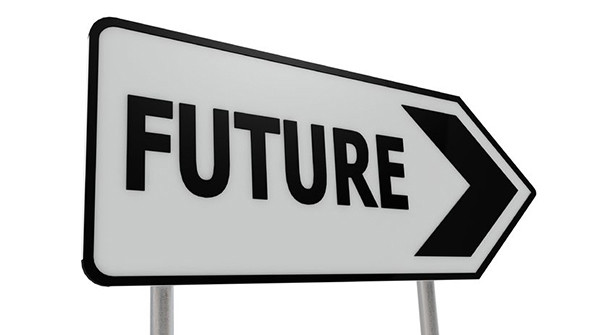 Методы снижения расходов на персонал
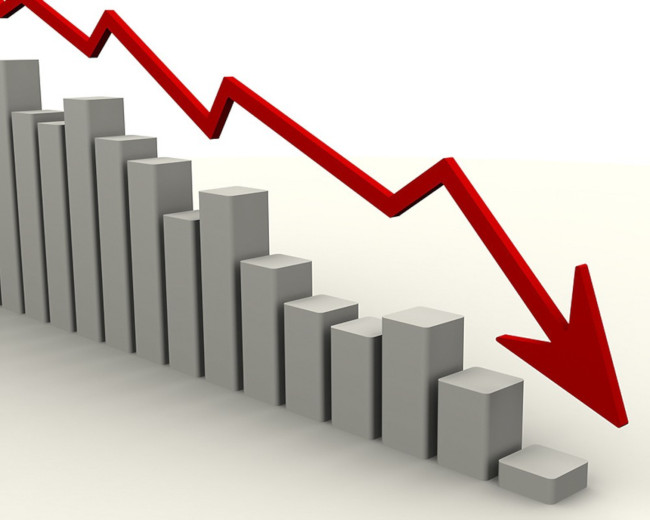 Метод общего сокращения бюджета затрат.
Метод является наиболее простым, но и наиболее неточным средством управления затратами на персонал, так как все отделы оказываются в одинаковых условиях, несмотря на различные уровни достижения в деятельности, и уровнем экономии в расходах.
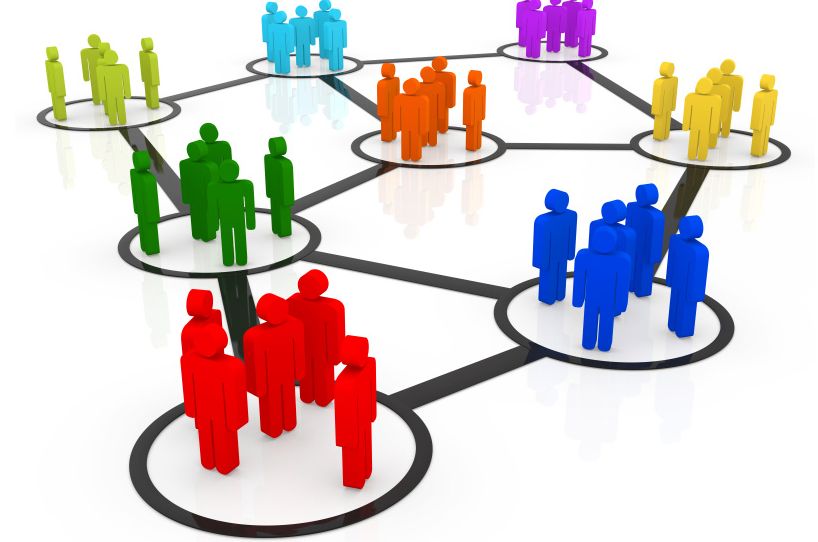 Стоимостной анализ накладных расходов
Для каждого отдела оценивается соотношение между затратами на услуги, средней численностью работников и получаемой пользой.
Стоимостной анализ состоит из фазы подготовки и фазы анализа.
Метод нулевого базисного бюджета.
Оценка нулевого базисного бюджета нацелена на эффективное повышение стратегических, тактических и оперативных сторон организации.
Под вопрос ставятся все функции, продумываются все альтернативы, обеспечивающие определенный уровень достигаемых результатов.
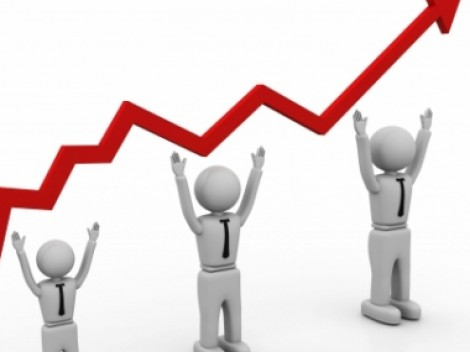 бюджетирование затрат в управлении персоналом
Планирование затрат на персонал — одна из главных задач управления персоналом, состоящая в том, чтобы увязать в единое целое планы деятельности и ресурсы, требуемые для ее осуществления.
Бюджетирование расходов на персонал (HR-бюджетирование) — это процесс планирования и управления расходами на персонал при помощи системы показателей, определяющих вклад человеческих ресурсов и службы управления персоналом в достижение целей организации
Процесс бюджетирования расходов на персонал
Задача 1. Оценка планов по управлению персоналом с точки зрения достижения целей предприятия, его общей бюджетной политики и расходов на персонал
Требуется проработка различных вариантов достижения целей с точки зрения расходов на персонал. Чтобы правильно определить структуру расходов и соотнести их с необходимыми и потенциальными затратами, полезно применять два инструмента: 
матрицу SWOT-анализа для оценки факторов увеличения расходов при реализации запланированных мероприятий
матрицу приоритетов по четырем критериям оценки этих действий: значимость — расходы — окупаемость — риски.
SWOT-анализ позволяет изучить в деталях факторы внешней и внутренней среды организации, которые можно использовать как преимущества, или предупредить неблагоприятные последствия при планировании расходов на персонал. 
Матрица выбора приоритетов в заданных условиях внешней и внутренней среды предприятия дает возможность выбирать кадровые мероприятия и оптимальную структуру расходов на персонал.
Задача 2. Оценка трудоемкости работ по реализации плана в области управления персоналом
Определение уровня расходов на управление персоналом относительно предыдущего периода. Базовый уровень операционных расходов по управлению персоналом может определяться путем вычитания из общего бюджета кадрового подразделения расходов на реализацию «нетипичных», т.е. нерегулярных мероприятий (например, проведение культурных мероприятий).
Как правило, наиболее трудозатратные задачи управления оплатой труда, обучения и развития работников, приоритетные для любой организации, таковыми не являются из-за высокой трудоемкости подбора персонала и администрирования процессов управления персоналом, занимающих более 40% бюджета рабочего времени службы персонала, не оставляя никакой возможности для реализации стратегических целей управления персоналом.
Бюджет рабочего времени службы персонала (пример)
Задача 3. Калькуляция расходов на персонал и определение стоимости деятельности по каждому запланированному направлению
Выполнение задачи основывается на структурировании ресурсов, необходимых для достижения поставленных целей, и их последующем анализе. Ниже приведена матрица, которую удобно использовать для этих целей 
Матрица ресурсов, необходимых для проведения обучения







Для определения стоимости деятельности по каждому направлению используется калькуляция расходов на запланированные мероприятия по статьям расходов и их сопоставление с данными отчетов за предшествующие периоды. 
Отчетная информация за предыдущий год используется как основа для принятия решений для увеличения или сокращения бюджета. 
Таким образом, на каждом этапе бюджетирования необходимо проводить анализ поступившей информации и ставить под сомнение все видимые отклонения в сторону увеличения расходов на персонал.
Задача 4. Разработка бюджета расходов на персонал
Перенесение деталей планирования в общую форму бюджета, который формируется по целевым расходам и местам возникновения, что очень важно, так как таким образом можно сгруппировать информацию о расходах на персонал, отражающую количественное распределение расходов по назначению и по различным структурным единицам.
Калькуляция затрат на персонал на 1 кв. 2018 г. (пример)
Задача 5. Защита и утверждение бюджета
Согласование бюджета с финансовой службой, после чего он утверждается первым лицом компании. Далее подразделение может осуществлять расходы без дополнительных согласований в рамках утвержденного бюджета.
Важнейшей проблемой утверждения бюджета является обоснование планируемых расходов. Зачастую совершенно недостаточно представить информацию о планируемых действиях и требуемых для их осуществления ресурсов, поэтому кадровая служба должна убедительно показать необходимость тех или иных мер с точки зрения их влияния на деятельность организации
Задача 6. Контроль исполнения бюджета
Заключается в строгом учете расходов и контроле над соблюдением графика поступления и расходования средств. При выполнении плана может быть достигнута некоторая экономия, что свидетельствует о росте внутренней эффективности кадрового подразделения, однако его неисполнение говорит о том, что одно или несколько запланированных мероприятий не были выполнены.
Модель контроля стоимости рабочей силы.В модели используются следующие факторы контроля стоимости рабочей силы:- количество работников и отработанное ими рабочее время (дней/часов) в эквиваленте полной занятости за контрольный период, например месяц; - средние расходы на оплату труда персонала; - средние расходы на предоставление льгот;- средние расходы на обучение.
Оптимизация затрат на персонал — важная задача каждой организации, решаемая разными способами в зависимости от принятой кадровой стратегии и политики, качества и количества используемой рабочей силы, финансовых возможностей и приоритетов, текущей экономической ситуации.
В целом выделяют два подхода к оптимизации затрат на персонал — это общее или частичное сокращение выделяемых средств и перераспределение затрат по направлениям, наиболее значимым для достижения долгосрочных и краткосрочных целей организации. 
К таким подходам следует отнести: 
сокращение персонала, 
борьба с текучестью персонала, 
привлечение и удержание «талантов», 
борьба с потерями рабочего времени,
 оперативное регулирование численности и качества персонала, 
формирование структур персонала по типу «ядро—периферия».
Оценка деятельности служб управления персоналом и кадровых рисков
Оценка деятельности подразделений управления персоналом  – это  систематический, четко организованный процесс, направленный на соизмерение затрат и результатов, связанных с деятельностью кадровых служб, а также на соотнесение этих результатов с итогам деятельности организации в прошлом, с итогами деятельности других организаций.
Методы оценки эффективности деятельности службы управления персоналом
Под кадровым риском понимается угроза потерь, возникающих вследствие неэффективного функционирования системы управления персоналом организации, ошибок, допущенных руководством  и кадровой службой организации при разработке кадровой стратегии или в процессе принятия оперативных решений в области управления персоналом.
Основные факторы, влияющие на возникновение кадровых рисков в организации: внутренние и внешние.Внутренние факторы – управляемые, т.е. зависящие от менеджмента предприятия и (опосредованно) от внешних факторов.Внешние факторы – неуправляемые, т.е.  не зависящие от организационного менеджмента, но определяющие кадровую политику предприятия и степень риска.
Рисковые случаи делятся на случайные (неумышленные) и неслучайные (целенаправленные).
Вариант адаптации общих методов воздействия на риски применительно к кадровым рискам
Оценка экономической и социальной эффективности управления персоналом организации
Виды эффективности проектов совершенствования системы и технологии управления персоналом
Разработка и внедрение организационных проектов совершенствования системы и технологии управления персоналом требуют определенных инвестиций, поэтому при расчете экономической эффективности данных проектов следует пользоваться Методическими рекомендациями по оценке эффективности инвестиционных проектов. Данный документ предусматривает три вида эффективности проектов:
1. коммерческую (финансовую) эффективность; 
2. бюджетную эффективность; 
3. народнохозяйственную экономическую эффективность.
При расчетах показателей экономической эффективности на уровне региона (отрасли) в состав результатов проекта включаются:
региональные (отраслевые) производственные результаты;
выручка от реализации продукции, произведенной участниками проекта, организациями региона (отрасли), за вычетом потребляемой этими же или другими участниками проекта продукции организации региона (отрасли);
социальные и экологические результаты, полученные в регионе (в организациях отрасли);
косвенные финансовые результаты, получаемые предприятиями и населением региона (организациями отрасли).
В состав затрат при этом включаются только затраты организаций — участников проекта, относящихся к соответствующему региону (отрасли), также без повторного счета одинаковых затрат и без учета затрат одних участников в составе результатов других участников.
При расчетах показателей экономической эффективности на уровне организации в состав результатов проекта включаются:
производственные результаты;
выручка от реализации произведенной продукции за вычетом израсходованной на собственные нужды;
социальные результаты в части, относящейся к работникам организации и членам их семей.
В состав затрат при этом включаются только единовременные и текущие затраты организации без повторного счета (в частности, не допускается одновременный учет единовременных затрат на создание основных средств и текущих затрат на их амортизацию).
При оценке экономической эффективности проекта совершенствования системы и технологии управления персоналом (принятии решения об экономической целесообразности осуществления проекта, выборе лучшего варианта) могут быть использованы следующие обобщающие показатели :
Социальная эффективность проявляется в возможности достижения позитивных И избЕжания отрицательных с социальной точки зрения изменений в организации.
К числу позитивных изменений можно отнести следующее:
обеспечение персоналу надлежащего уровня и качества жизни (благоприятные условия труда, достойная заработная плата, необходимые социальные услуги и пр.);
создание условий для реализации и развития индивидуальных способностей работников;
достижение степени свободы и самостоятельности (возможность принимать решения, определять методику выполнения заданий, устанавливать график и интенсивность работы и пр.);
создание благоприятного социально-психологического климата (возможности для коммуникации, информированность, относительная бесконфликтность отношений с руководством и коллегами и пр.).
К числу предотвращенных отрицательных изменений можно отнести:
ущерб, наносимый здоровью персонала неблагоприятными условиями труда (профессиональные заболевания, несчастные случаи на работе и пр.);
ущерб, наносимый личности (интеллектуальные и физические перегрузки и недогрузки, стрессовые ситуации и пр.).
Взаимосвязь экономической и социальной эффективности совершенствования системы и технологии управления персоналом
С одной стороны, социальную эффективность в виде стимулов для персонала можно обеспечить только тогда, когда существование организации является устойчивым и она получает прибыль, позволяющую предоставить эти стимулы. 
С другой — экономической эффективности можно добиться только в том случае, если работники предоставят в распоряжение организации свою рабочую силу, что возможно при наличии у организации определенных социальных благ, а значит, и соответствующего уровня социальной эффективности.